Figure 1. Fenofibrate-induced PPAR activation effects on body weight, muscle strength and survival. Body weight (A) and ...
Hum Mol Genet, Volume 25, Issue 2, 15 January 2016, Pages 317–327, https://doi.org/10.1093/hmg/ddv477
The content of this slide may be subject to copyright: please see the slide notes for details.
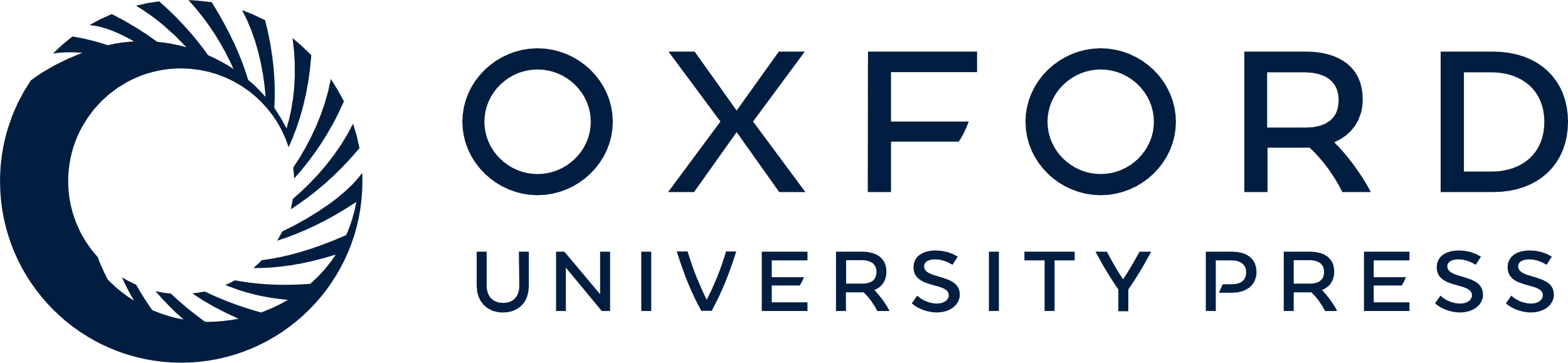 [Speaker Notes: Figure 1. Fenofibrate-induced PPAR activation effects on body weight, muscle strength and survival. Body weight (A) and motor performance (B) analysis of vehicle (n = 14) and fenofibrate-treated mice (n = 15 per group). Body weight difference between treated and vehicle groups was significantly different between the ages of 105–125 days, P < 0.01. Motor performance using a rotarod apparatus rotating at constant speed of 12 rpm and latency to fall from the rotating rod (max 180s) was assessed and there was a significant difference observed between the ages of 95–130 days, P < 0.01. (C) The Kaplan–Meier survival curve of G93A mice treated with fenofibrate showing cumulative survival of fenofibrate-treated and vehicle-control mice with a statistical significant extension at P < 0.0001.


Unless provided in the caption above, the following copyright applies to the content of this slide: © The Author 2015. Published by Oxford University Press. All rights reserved. For Permissions, please email: journals.permissions@oup.com]